Развитие мультимедийной информационной грамотности 
у работников профессионального образования
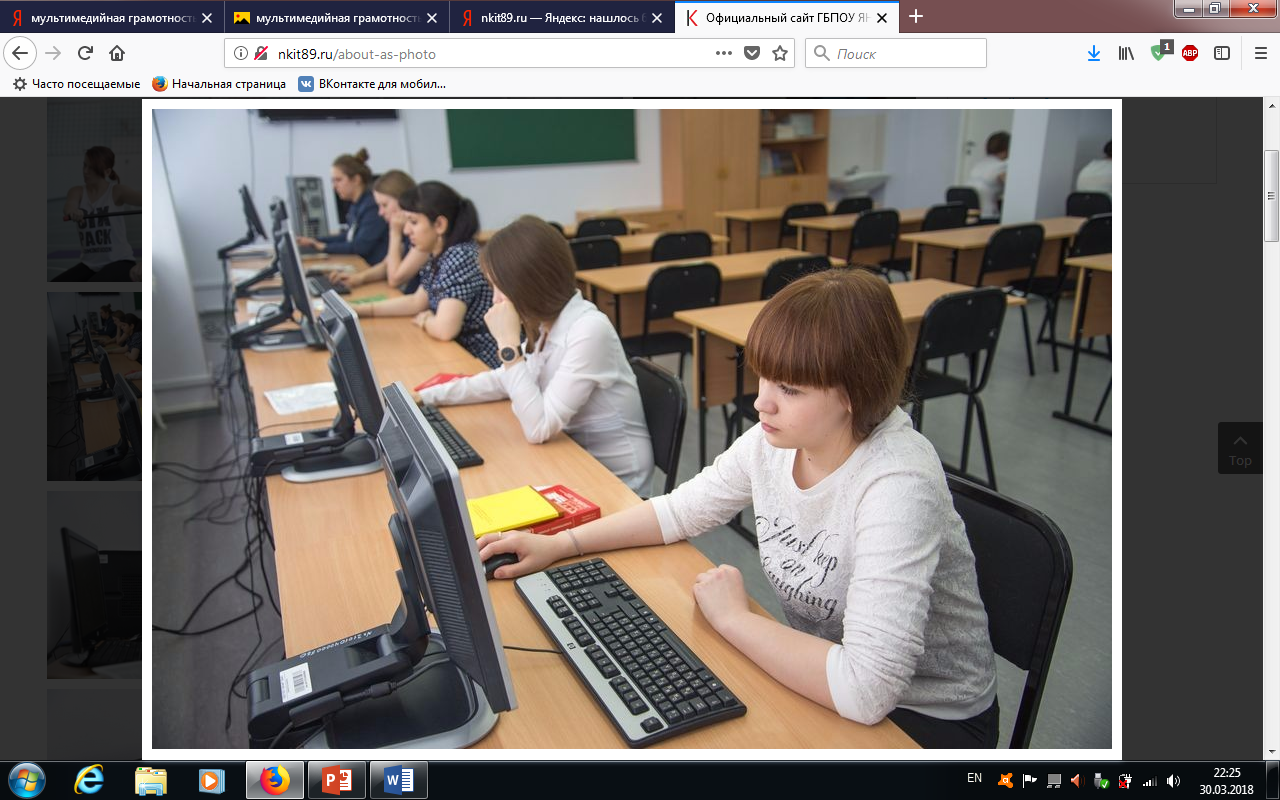 Развитие мультимедийной информационной грамотности у работников профессионального образования
Развитие мультимедийной информационной грамотности у работников профессионального образования
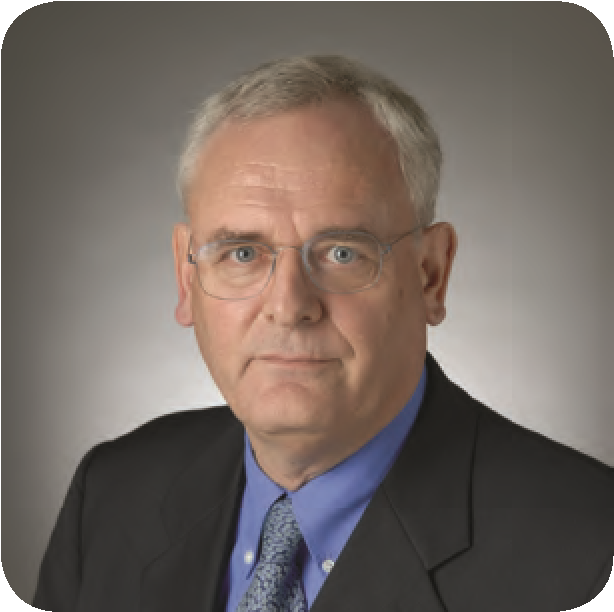 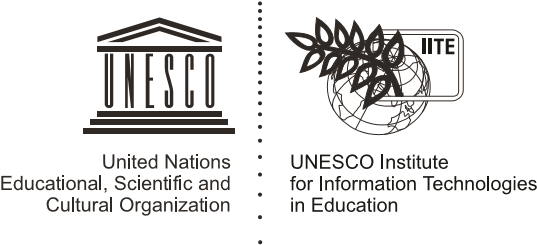 Бернар Корню
Развитие мультимедийной информационной грамотности у работников профессионального образования
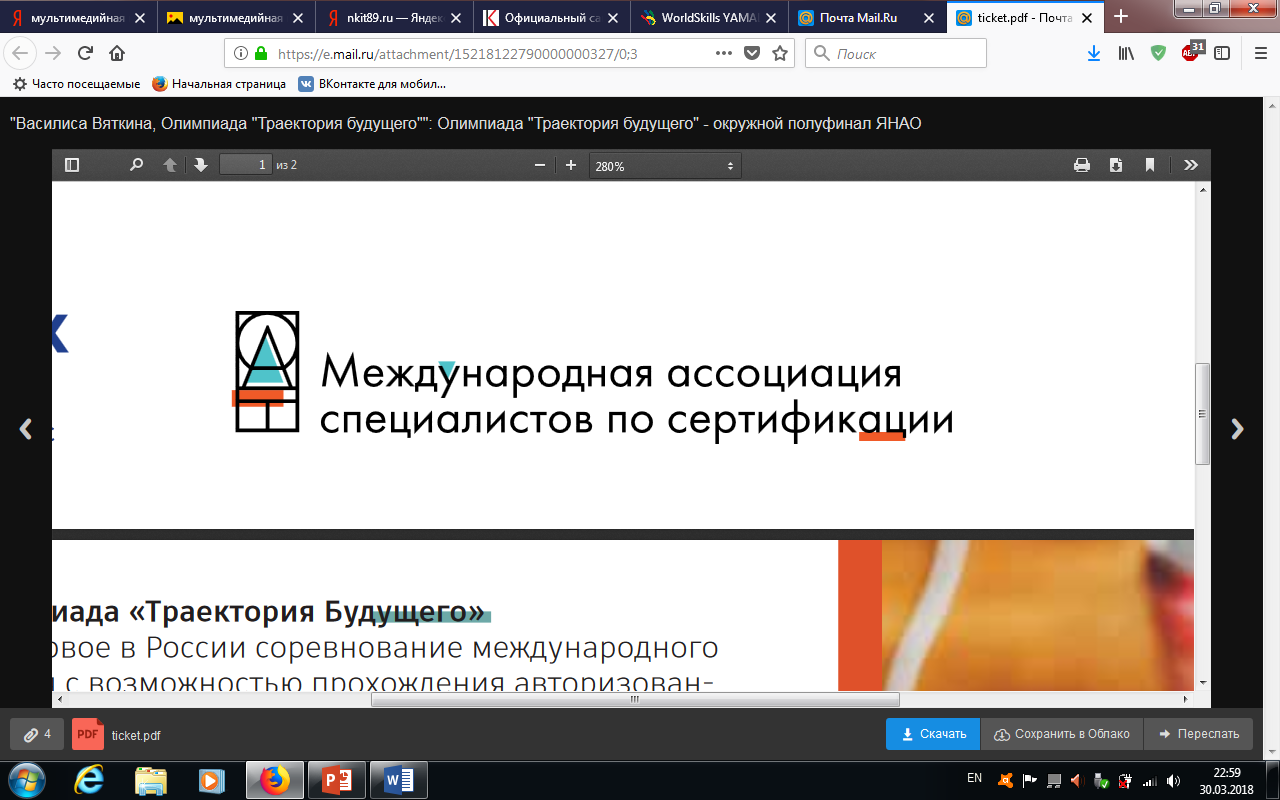 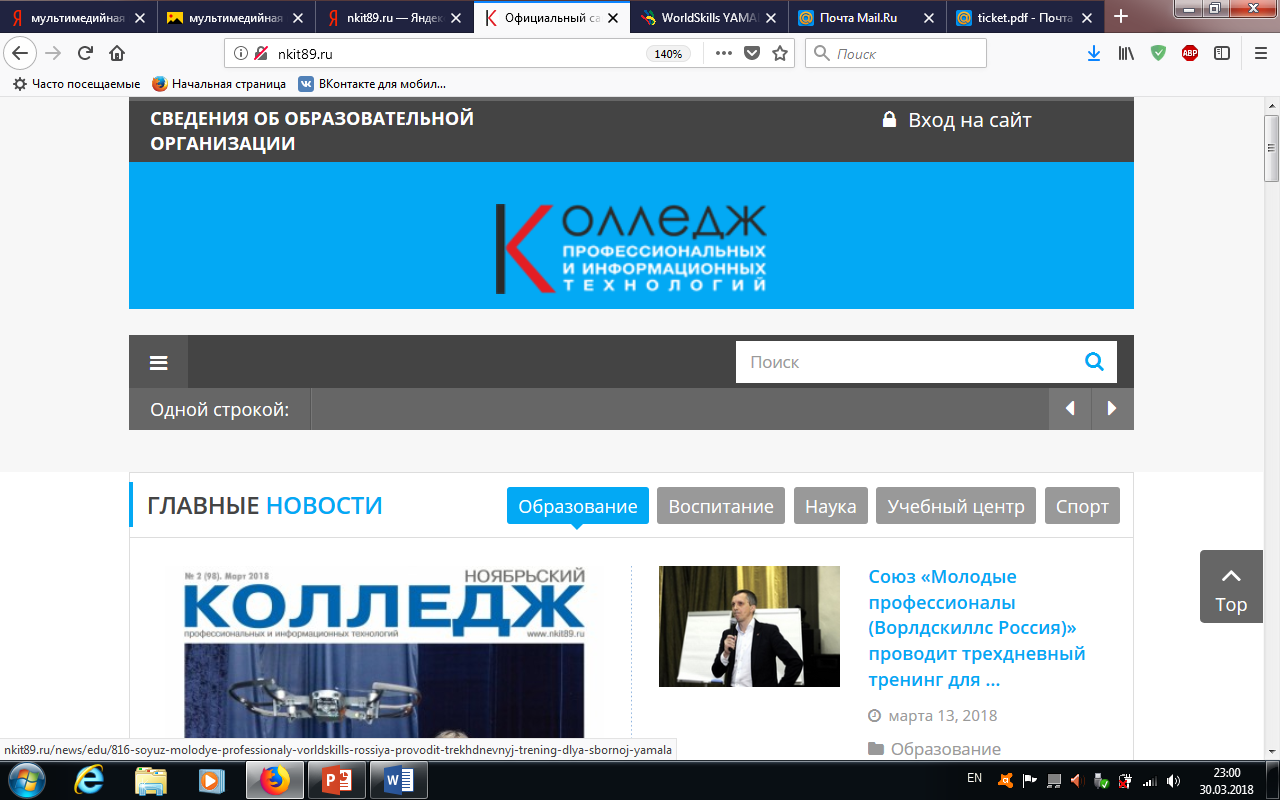 Развитие мультимедийной информационной грамотности у работников профессионального образования
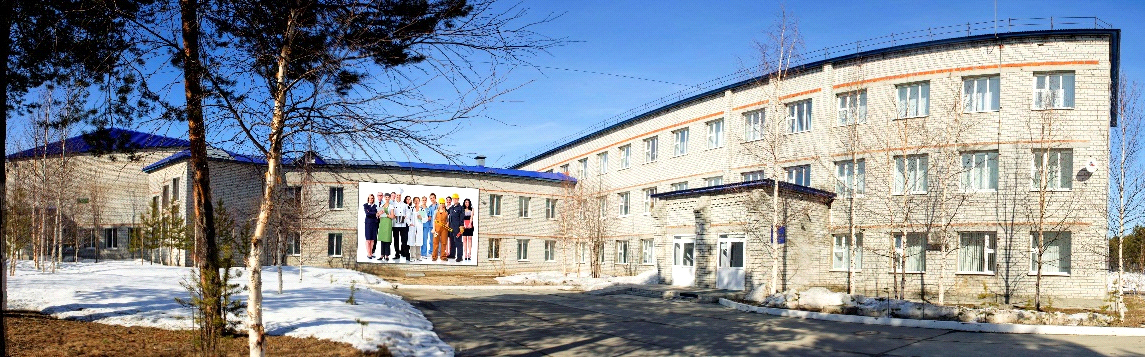